Rekonstrukce památkově chráněného objektu
Lidmovice č.p. 14
Investor: Obec skočice
2020 - 2024
Původní stav 2020
Původní stav – selský štít + sýpka
Vize budoucího půdorysného uspořádání
Postupné opravy...
Výsledný stav 2024
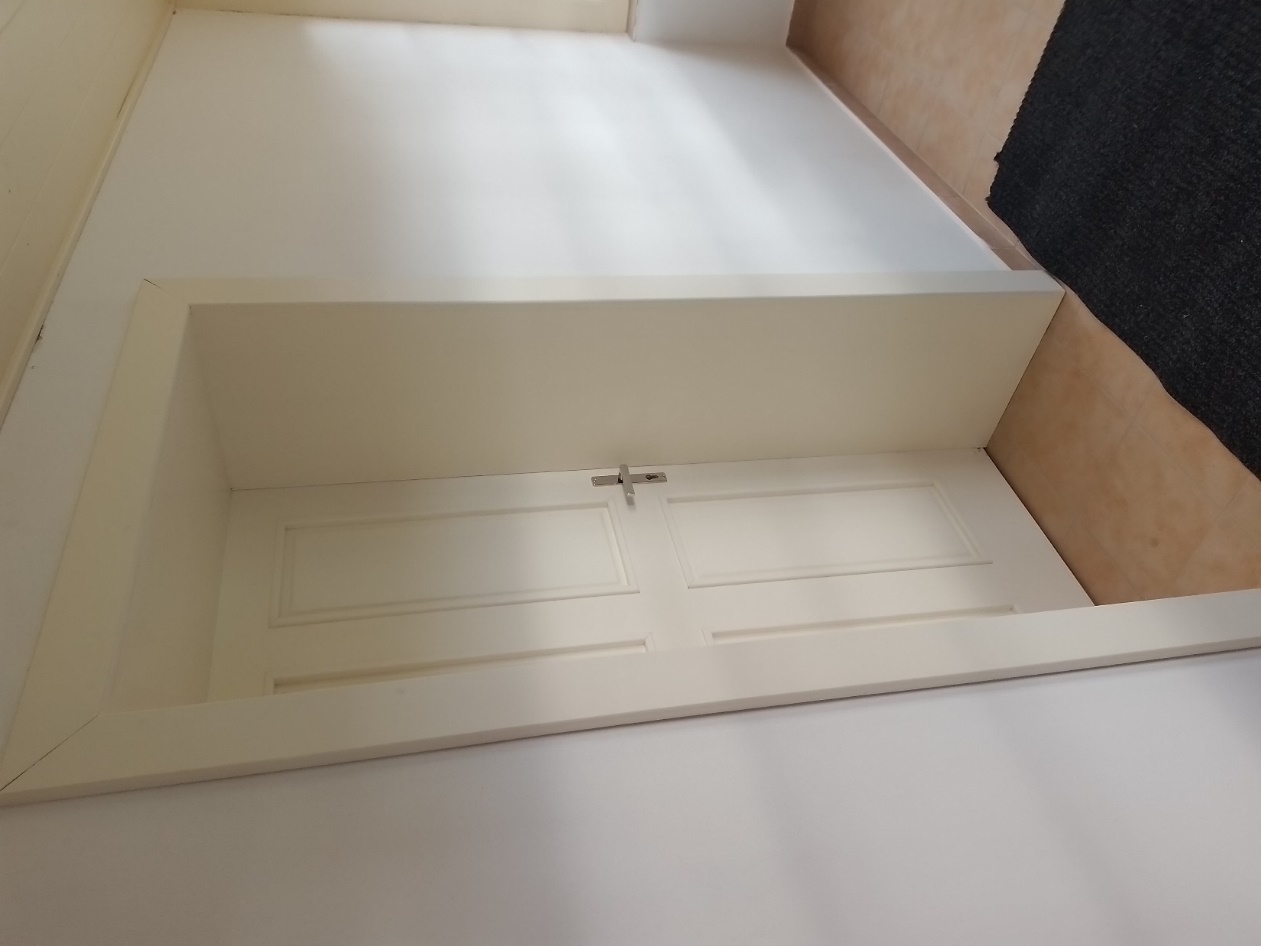 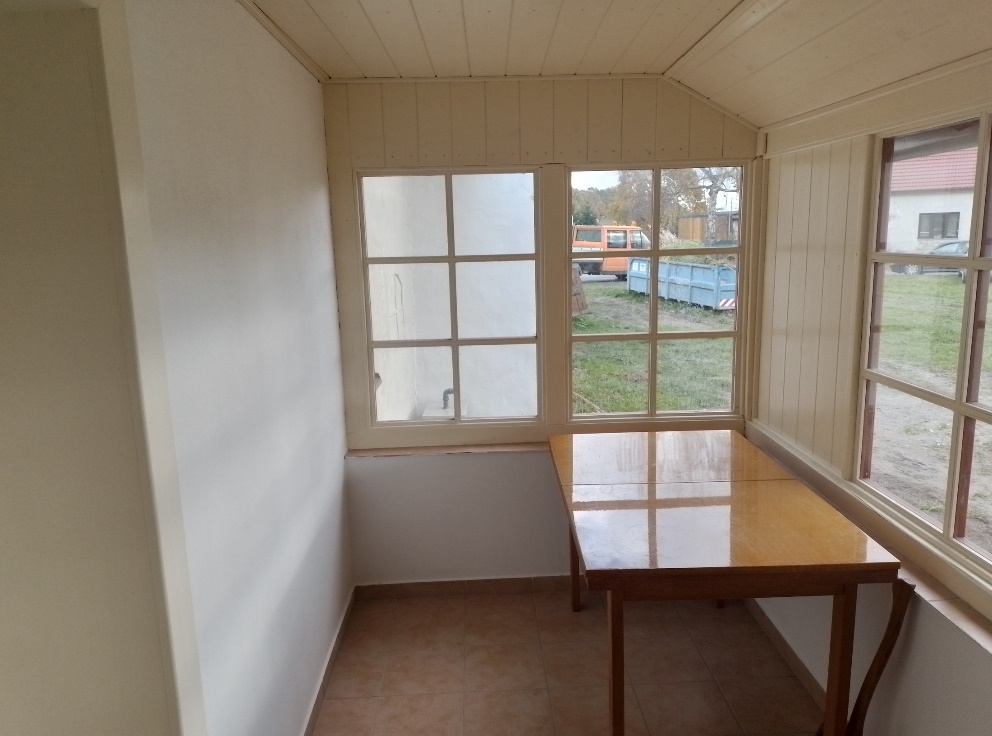 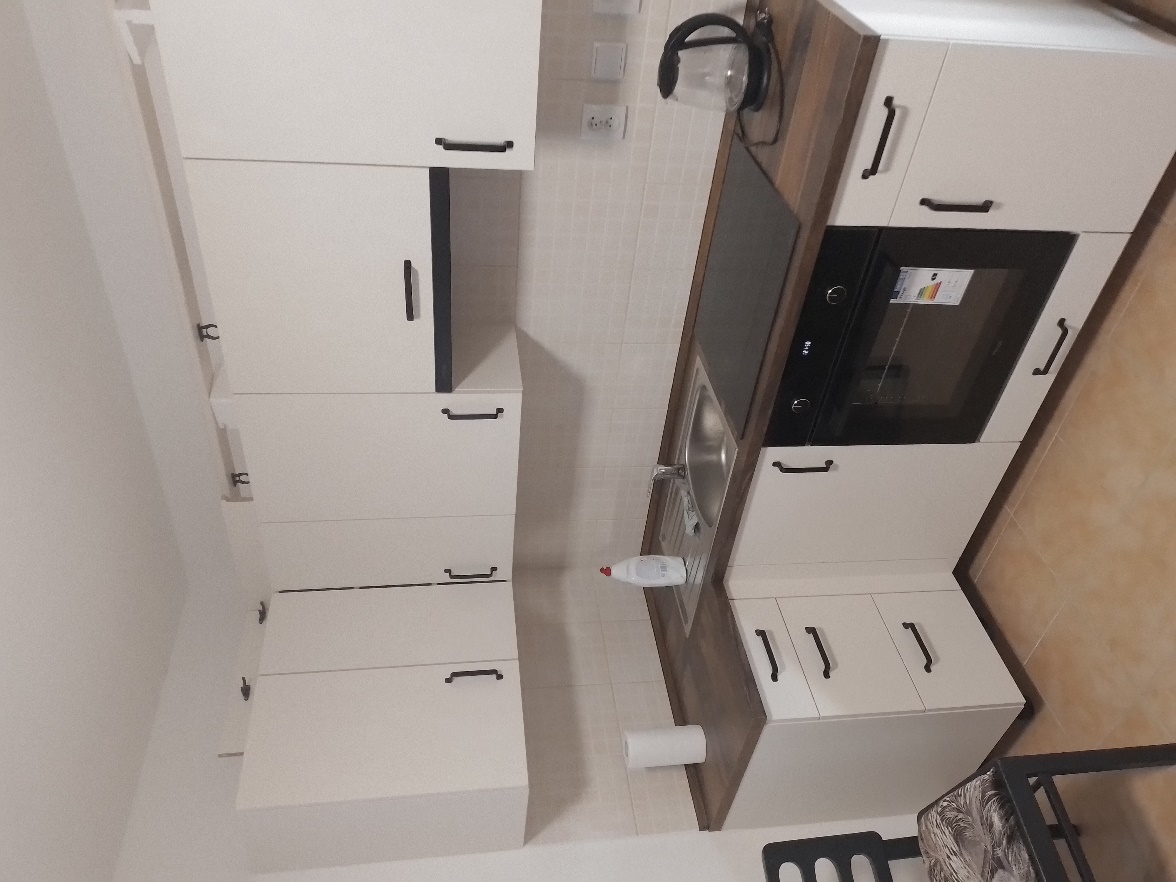 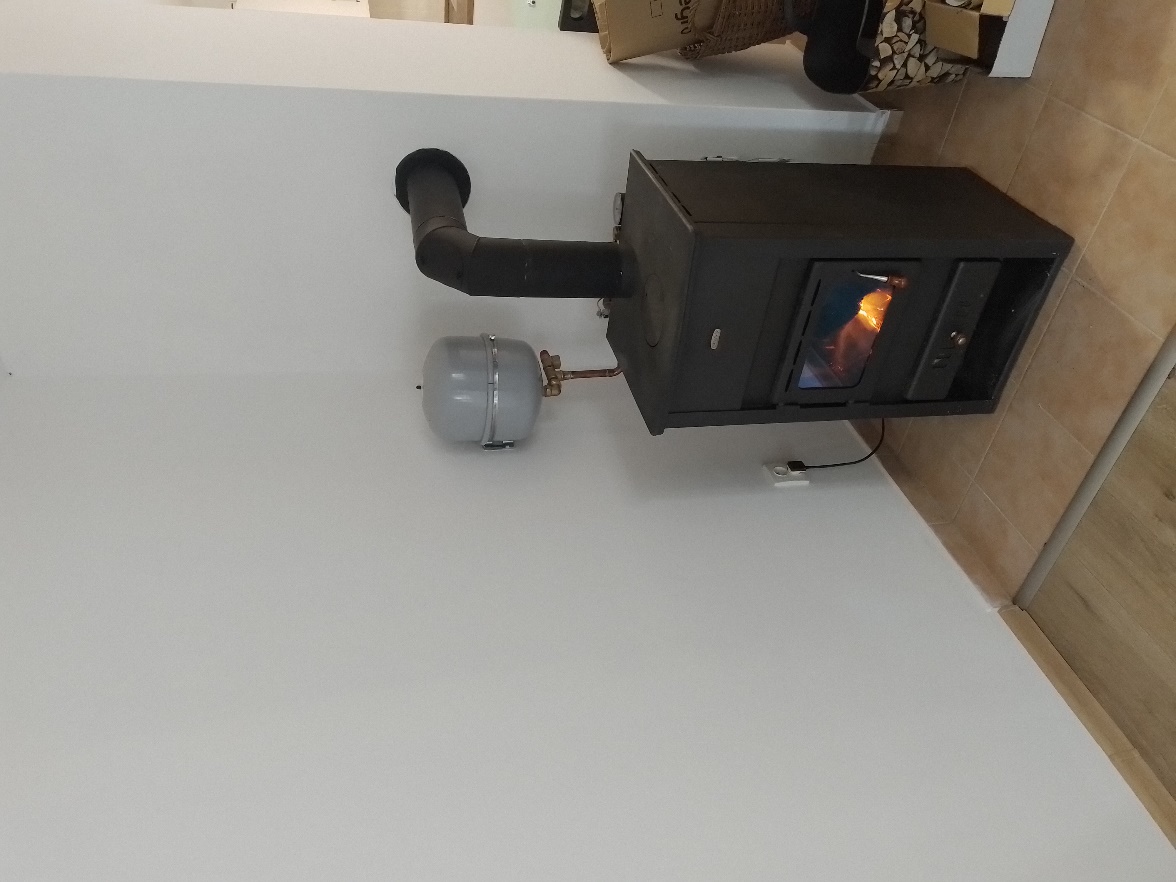 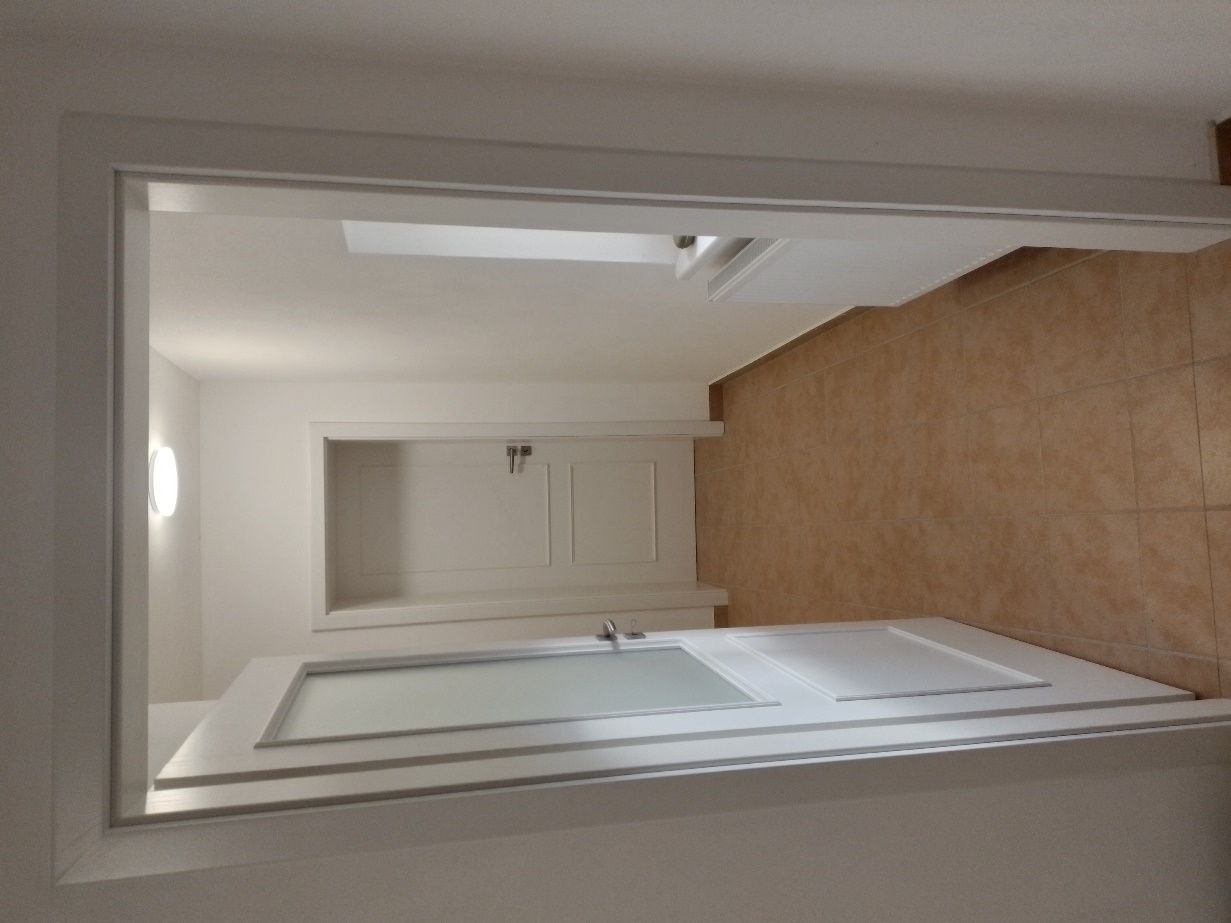 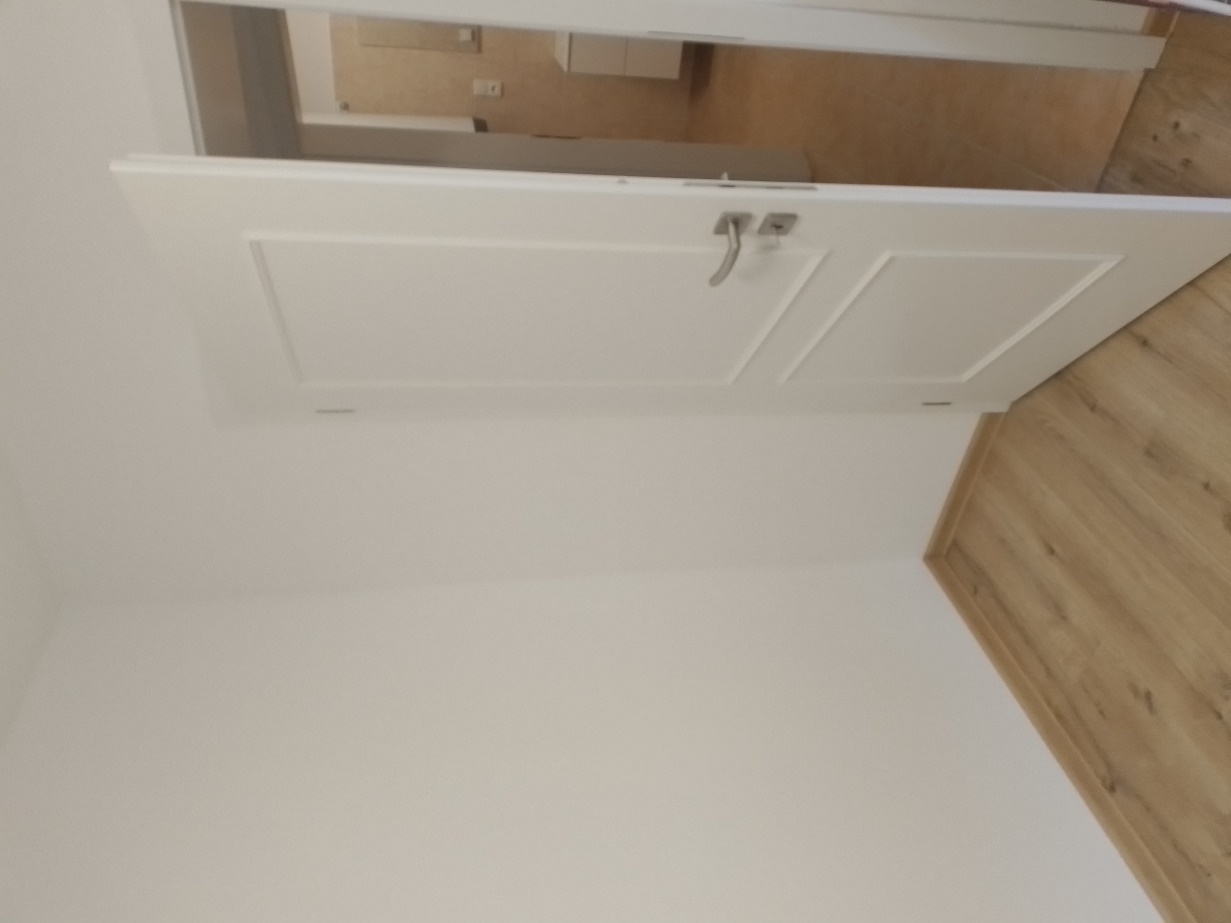 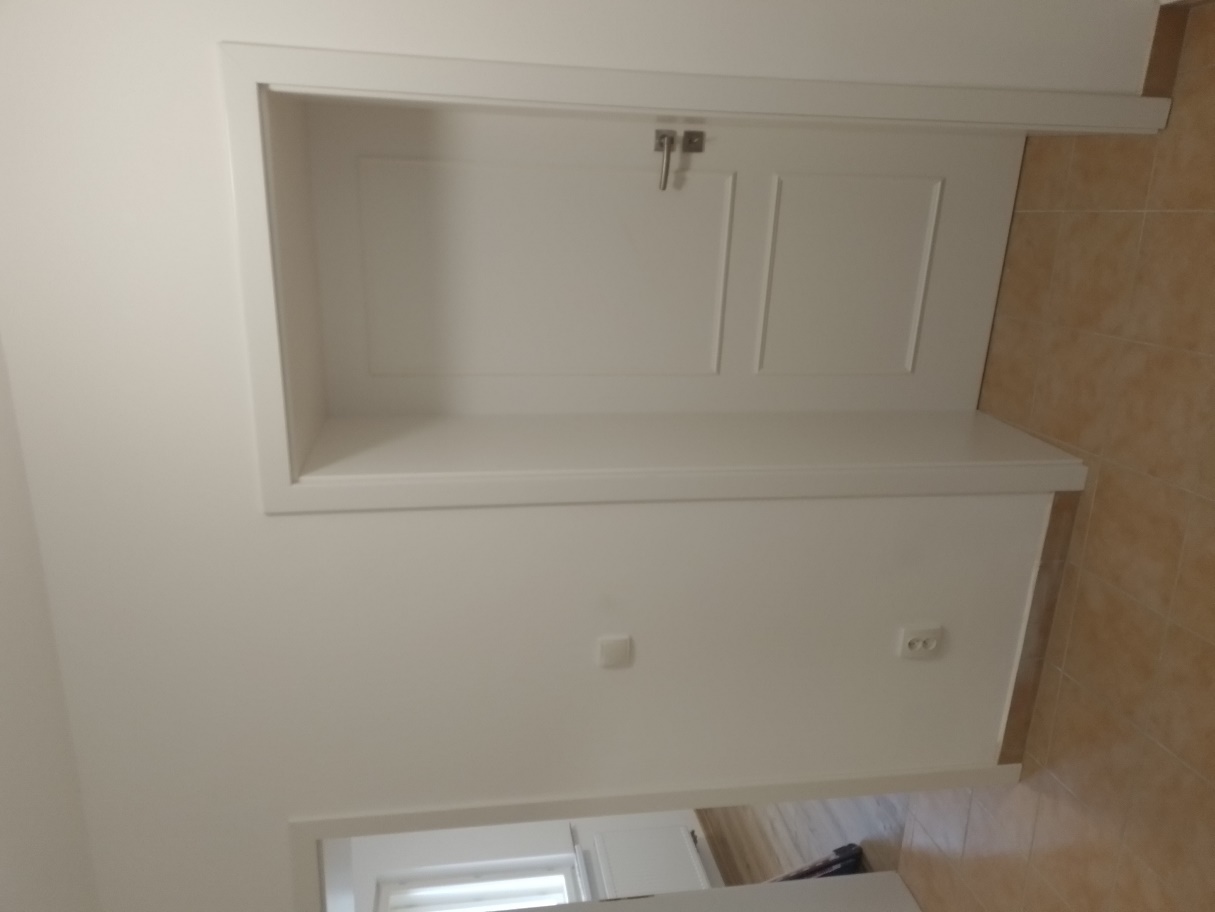 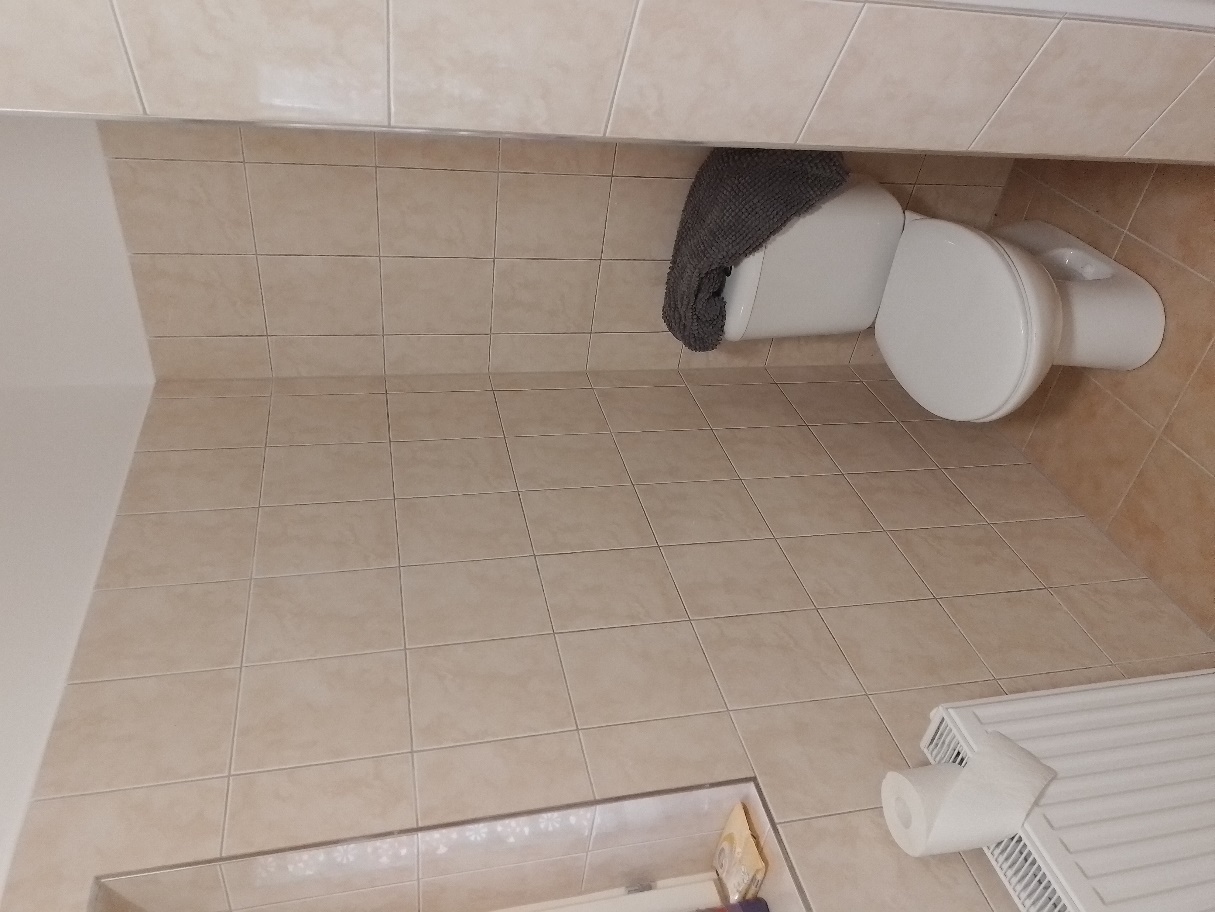